Rietavo Lauryno Ivinskio gimnazijaNarkotikų, alkoholio bei kitų psichotropinių medžiagų vartojimo problemos gimnazijoje, jos aplinkoje
Parengė gimnazijos psichologė
Loreta Vaškelytė-Lukoševičienė


Rietavas, 2016
Tikslas Išsiaiškinti alkoholio ir kitų psichotropinių medžiagų paplitimą mūsų gimnazijoje.
Uždaviniai1. Atlikti I-IV gimnazijos klasių  mokinių anketinę apklausą.2. Išanalizuoti rezultatus.3. Su gautais rezultatais supažindinti gimnazijos bendruomenę.
Metodika Taikomas atsitiktinės atrankos metodas, kuris leido surinkti duomenis apie vaikus, atsižvelgiant į dvi demografines charakteristikas: amžių ir lytį. Siekiant užtikrinti konfidencialumą, apklausa pateikta anoniminė. Iš viso buvo užpildyta 115 anketų.
Respondentų pasiskirstymas pagal lytį
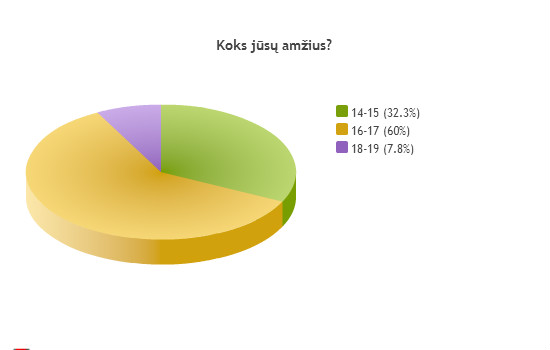 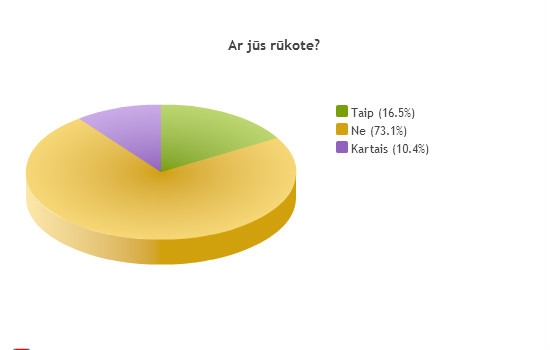 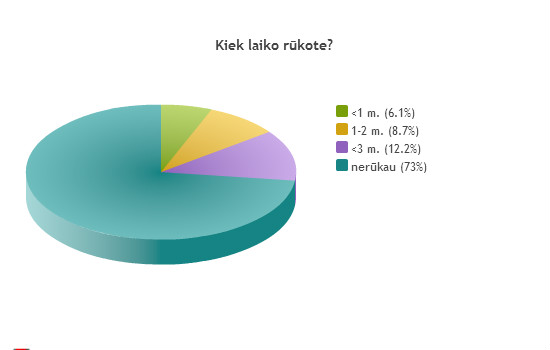 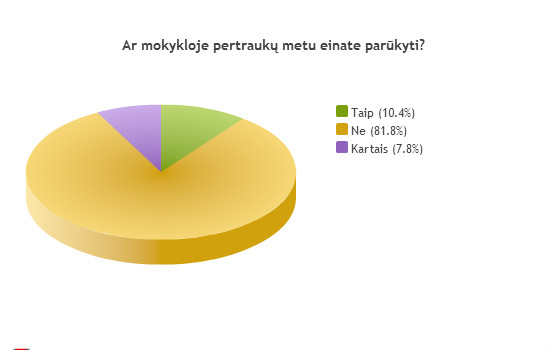 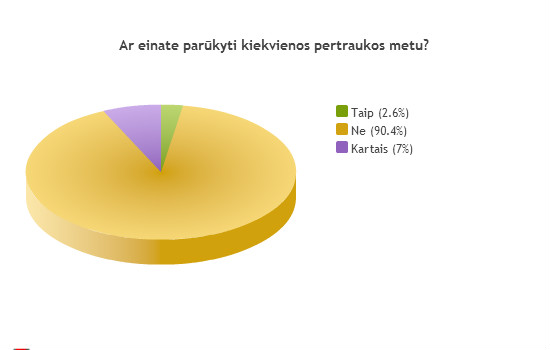 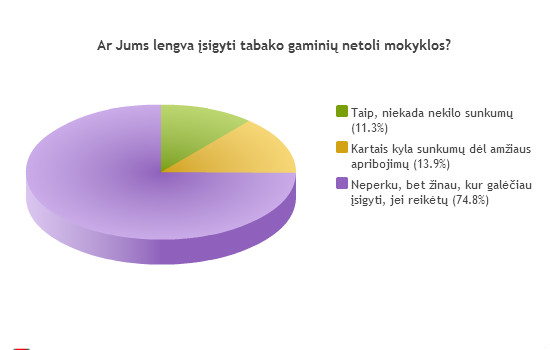 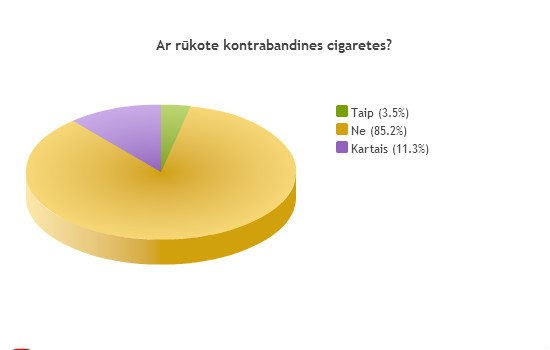 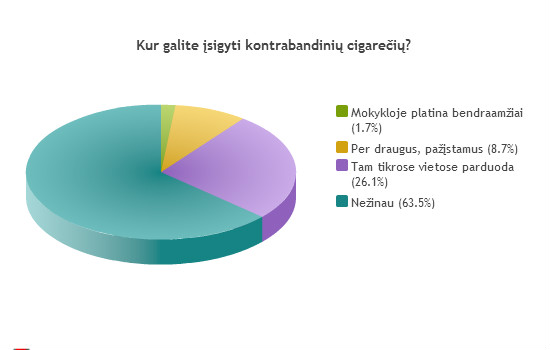 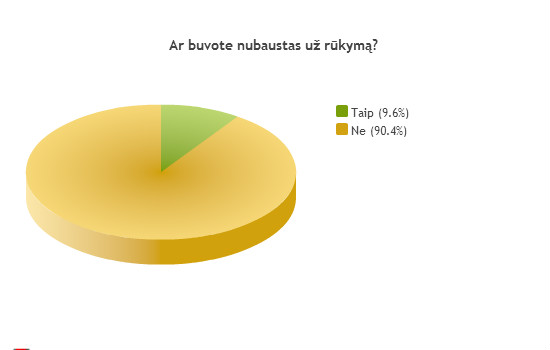 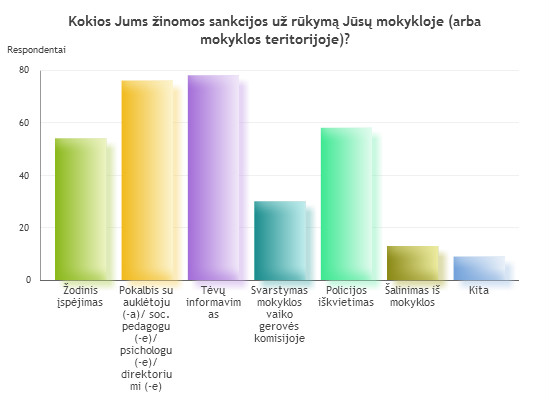 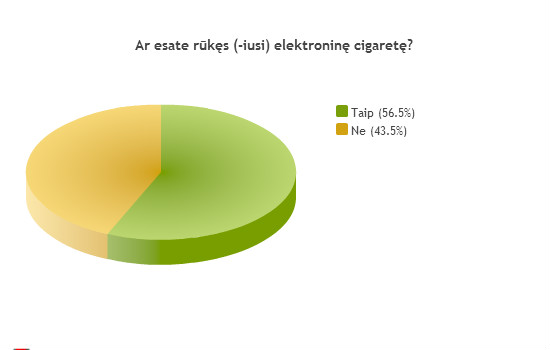 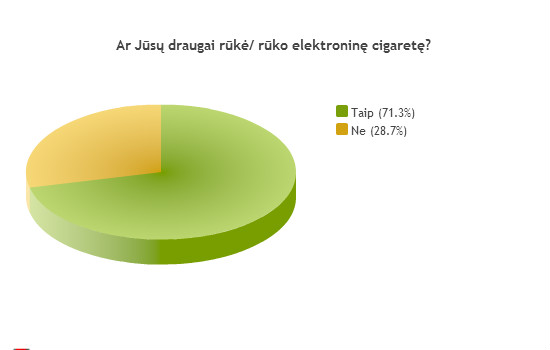 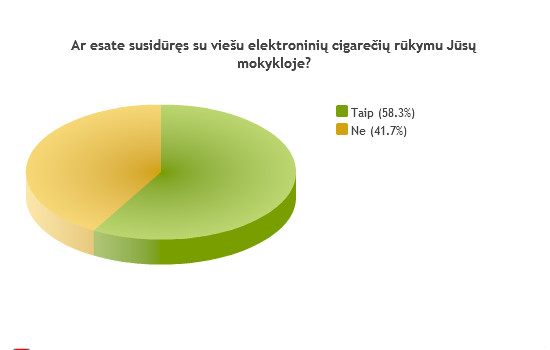 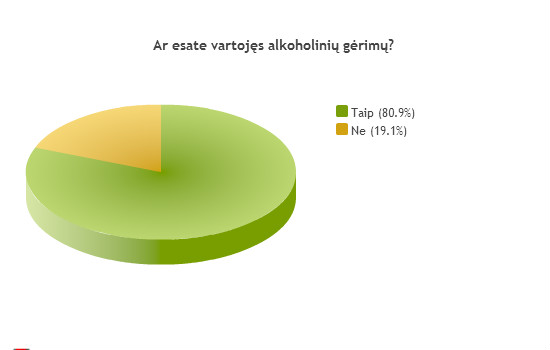 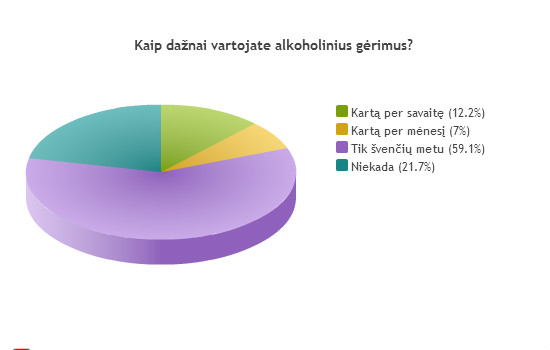 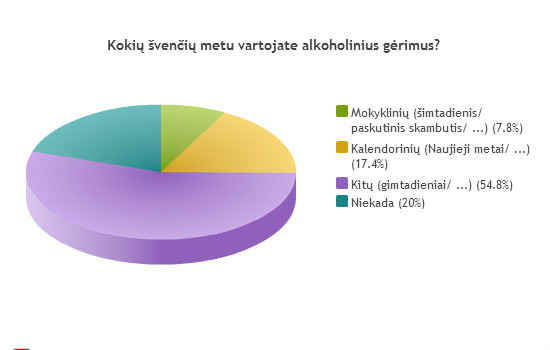 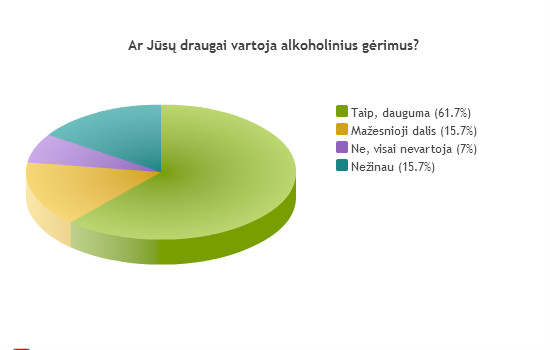 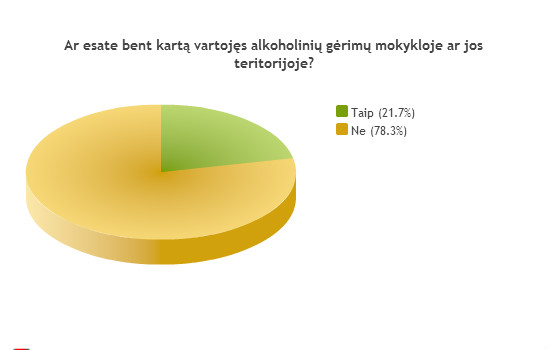 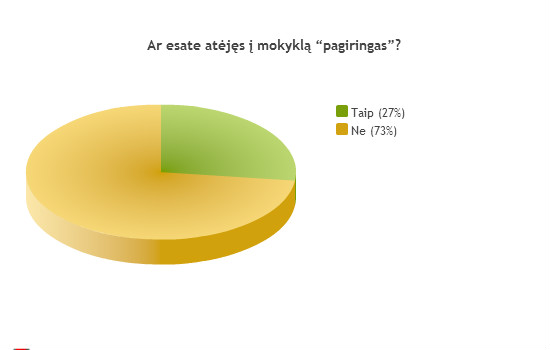 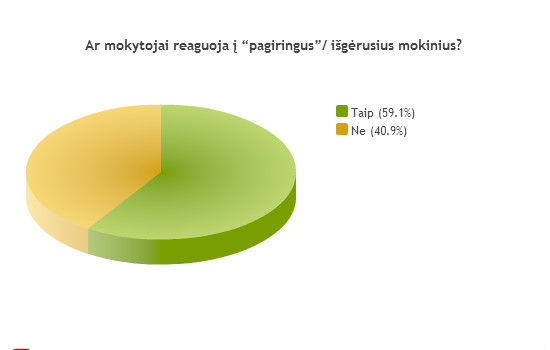 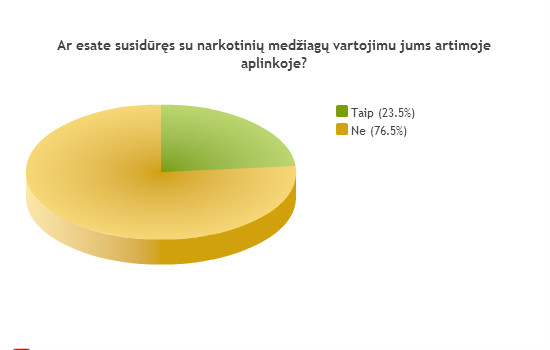 Ar esate susidūrę su narkotinių medžiagų vartojimu mokyklos aplinkoje?
%
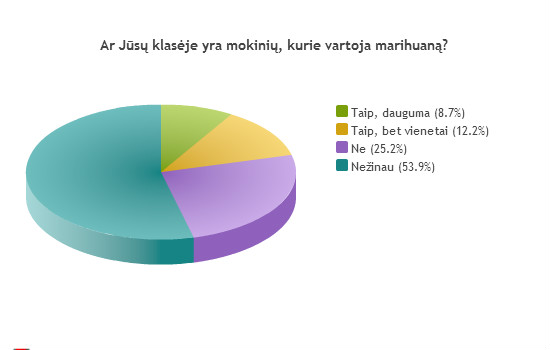 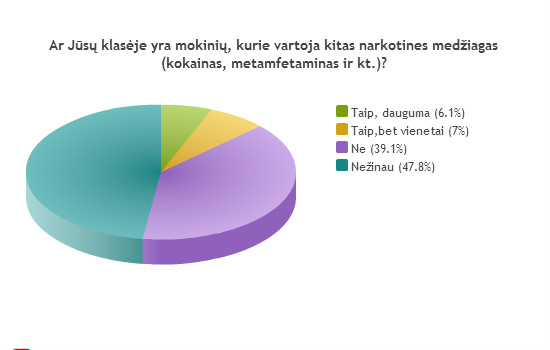 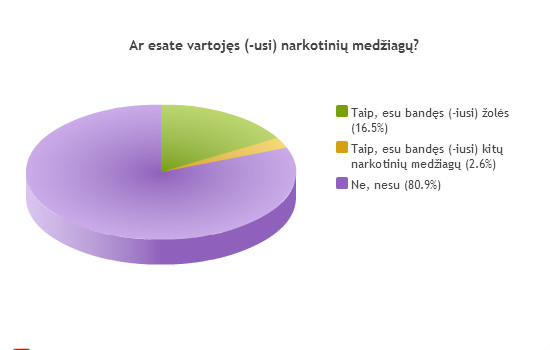 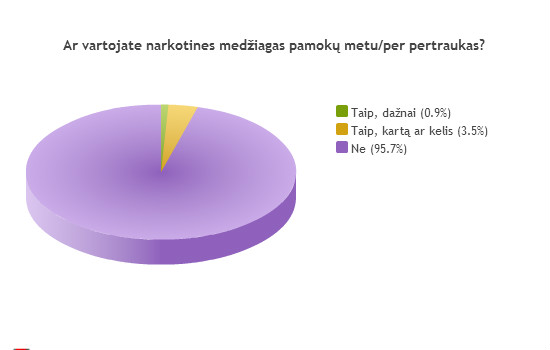 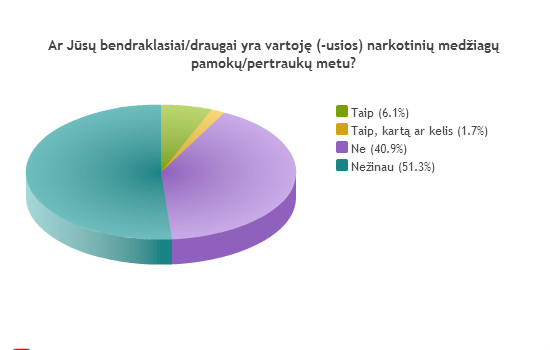 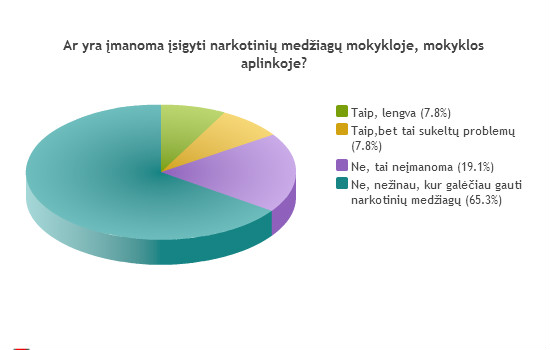 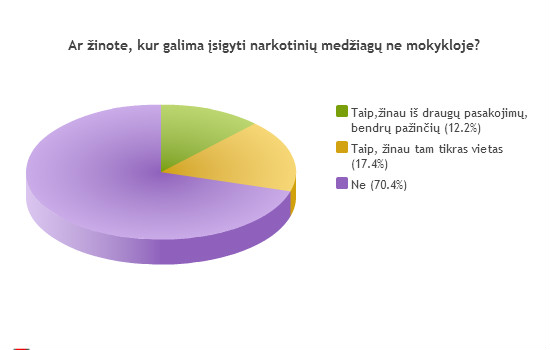 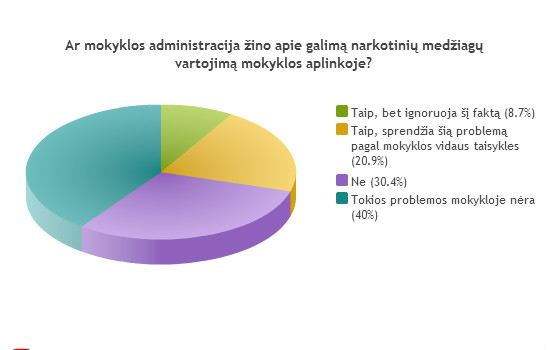 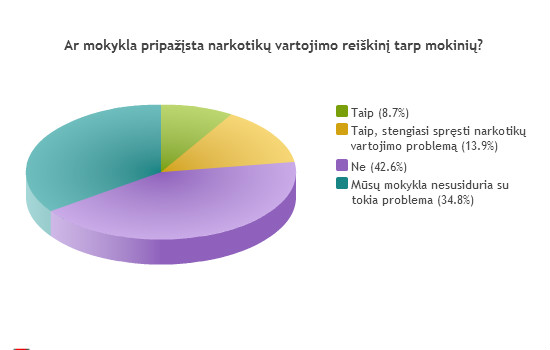 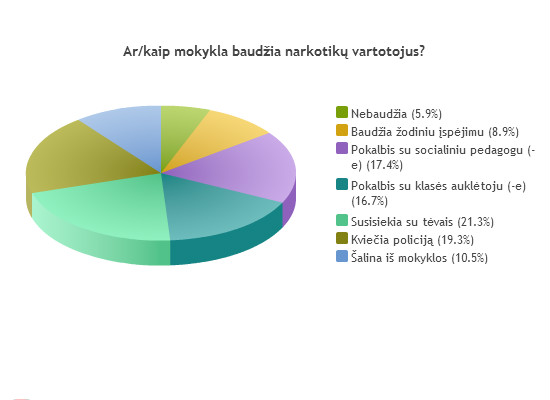 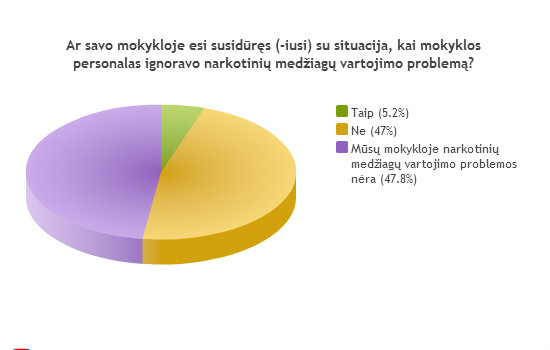 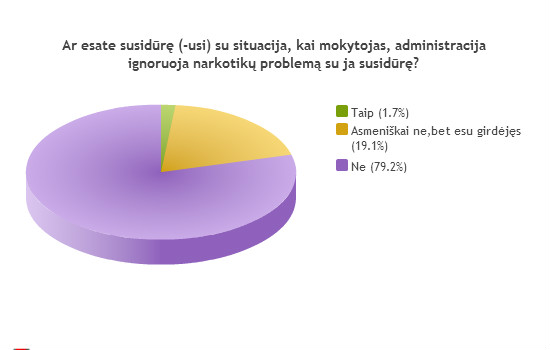 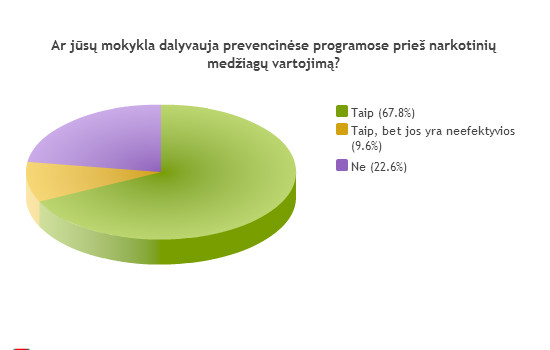 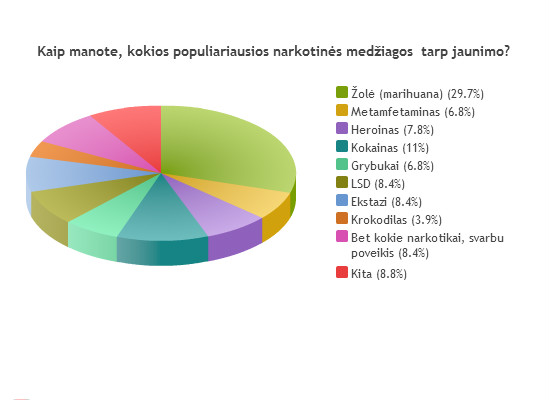 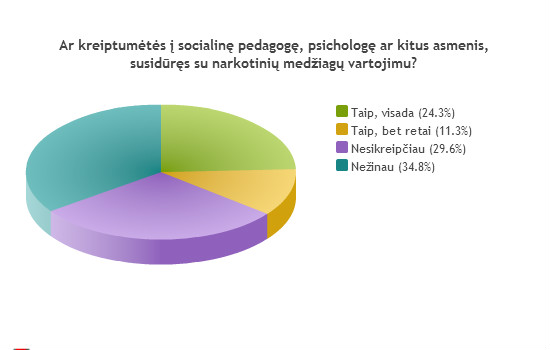 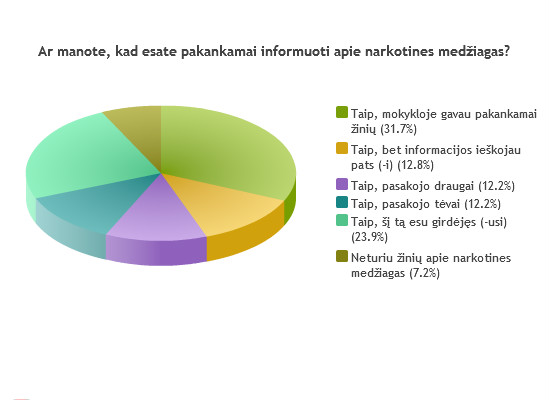 Išvados
Populiariausia psichotropinė medžiaga tarp paauglių – alkoholis. Šios medžiagos yra vartoję 80,9 proc. 
Alkoholis dažniausiai vartojamas įvairių švenčių metu: gimtadieniai, kalendorinės, mokyklinės šventės (59,1 proc.)
26,9 proc. respondentų teigia, jog rūko. (Elektronines cigaretes rūko arba yra rūkę – 56,5 proc. apklaustųjų).
Išanalizavę anketos duomenis matome, kad rūko mažesnė dalis jaunuolių, tačiau rūkymas yra nuolatinis. Alkoholį vartoja didesnė dalis apklaustųjų, bet jo vartojimas nėra nuolatinis, populiarus “proginis vartojimas”.
Populiariausia narkotinė medžiaga tarp respondentų “žolė” (marihuana). Tai yra išbandę 16,5 proc.  apklaustųjų.
Iš viso  narkotinių medžiagų bandė 18,1 proc. apklaustųjų.
Trečdalis apklaustųjų teigia, kad pakankamai žinių apie narkotines medžiagas gauna gimnazijoje, kiti teigia, jog informacijos gauna iš kitų šaltinių. 7,2 proc. apklaustųjų sako, kad neturi žinių apie narkotines medžiagas.
Rekomendacijos
LR Vaiko minimalios ir vidutinės priežiūros įstatyme numatyta mokyklos vadovo prievolė užtikrinti sveiką ir saugią mokyklos aplinką. Vienas iš galimų sprendimo būdų – aplinkos testavimas. 
Atmintinė tėvams. “Kur kreiptis pagalbos, jei Jūsų vaikas vartoja psichoaktyviąsias medžiagas”.
Įtraukti tėvus į psichoaktyviųjų medžiagų vartojimo prevenciją.